Fattori interni che influenzano l’azienda e la gestione delle risorse umane
Rossella Di Federico
Output
Efficacia: la misura in cui vengono raggiunti gli obiettivi organizzativi
Efficienza: il rapporto tra output e input o benefici rispetto ai costi
Sviluppo: la misura in cui i singoli dipendenti, i gruppi di lavoratori e l'intera organizzazione si stanno sviluppando nella loro capacità di affrontare le opportunità e le sfide future
Soddisfazione: la risposta emotiva dei dipendenti rispetto al lavoro
Il ruolo del dipartimento risorse umane
La gestione delle risorse umane deve riguardare non solo le prestazioni individuali, ma anche le prestazioni delle persone nei gruppi e tra i gruppi.
Quindi il settore HRM si prende cura anche delle relazioni tra le persone e tra gruppi
FATTORI INTERNI/1
Sistema manageriale
Job design
Risorse fisiche (struttura, disposizione degli uffici), tecnologiche e finanziarie
Organizzazione gerarchica
Set di regole che disciplinano l’azienda
Tutti questi meccanismi di organizzazione del lavoro influiscono sulle interazioni dei dipendenti e sul livello di cooperazione o conflitto tra individui e gruppi, tra dipendenti e sistema manageriale
FATTORI INTERNI/2
Filosofia manageriale adottata

-Insieme di idee e convinzioni dei dirigenti su come le persone dovrebbero essere gestite
-Valore: qualcosa di apprezzato o stimato
-Etica: un sistema di principi morali relativi agli standard di un particolare gruppo, professione o cultura
Teoria X
Le persone devono essere controllate, costrette e minacciate con la  punizione per convincerle a lavorare verso obiettivi organizzativi.
La valutazione delle prestazioni è un processo di tipo top down, in cui il superiore trasmette un giudizio sulle prestazioni del subordinato. Le scale salariali tradizionali sono coerenti con la teoria X.
Teoria Y
Le persone esercitano l'autodirezione nel lavorare verso gli obiettivi per i quali si impegnano. Nelle giuste circostanze, cercheranno e accetteranno la responsabilità
FATTORI INTERNI/3
PROCESSO DI LEADERSHIP
Influenza il comportamento degli altri nella direzione di un obiettivo o di una serie di obiettivi da raggiungere
Si colloca su un continuum che va dal massimo uso dell'autorità manageriale al processo decisionale partecipativo tra manager e subordinato
PROCESSO DI EMPOWERMENT
Maggiore autonomia, creatività e produttività dei subordinati ottenuta attraverso la formazione, la delega, il coinvolgimento e il supporto
-livello individuale (come processo di supporto psicologico)
-livello di gruppo (come processo di leadership)
- livello organizzativo (come processo strutturale,) – learning organization
FATTORI INTERNI/4
Motivazione
Il desiderio e la volontà di una persona di impegnarsi per raggiungere un obiettivo o un risultato particolare
La motivazione individuale risulta dall'interazione delle forze nell'ambiente organizzativo con i tratti della personalità, le abilità e gli atteggiamenti individuali.
Le teorie motivazionali hanno un'applicazione speciale nell'HRM perché il miglioramento della motivazione può portare a migliorare le prestazioni dei dipendenti e un maggiore successo organizzativo (Maslow’s need hierarchy theory; Alderfer’s ERG theory; McClelland’s achievement, affiliation and power theory; Skinner’s reinforcement theory; Expectancy theory; Equity theory; Engagement theory)
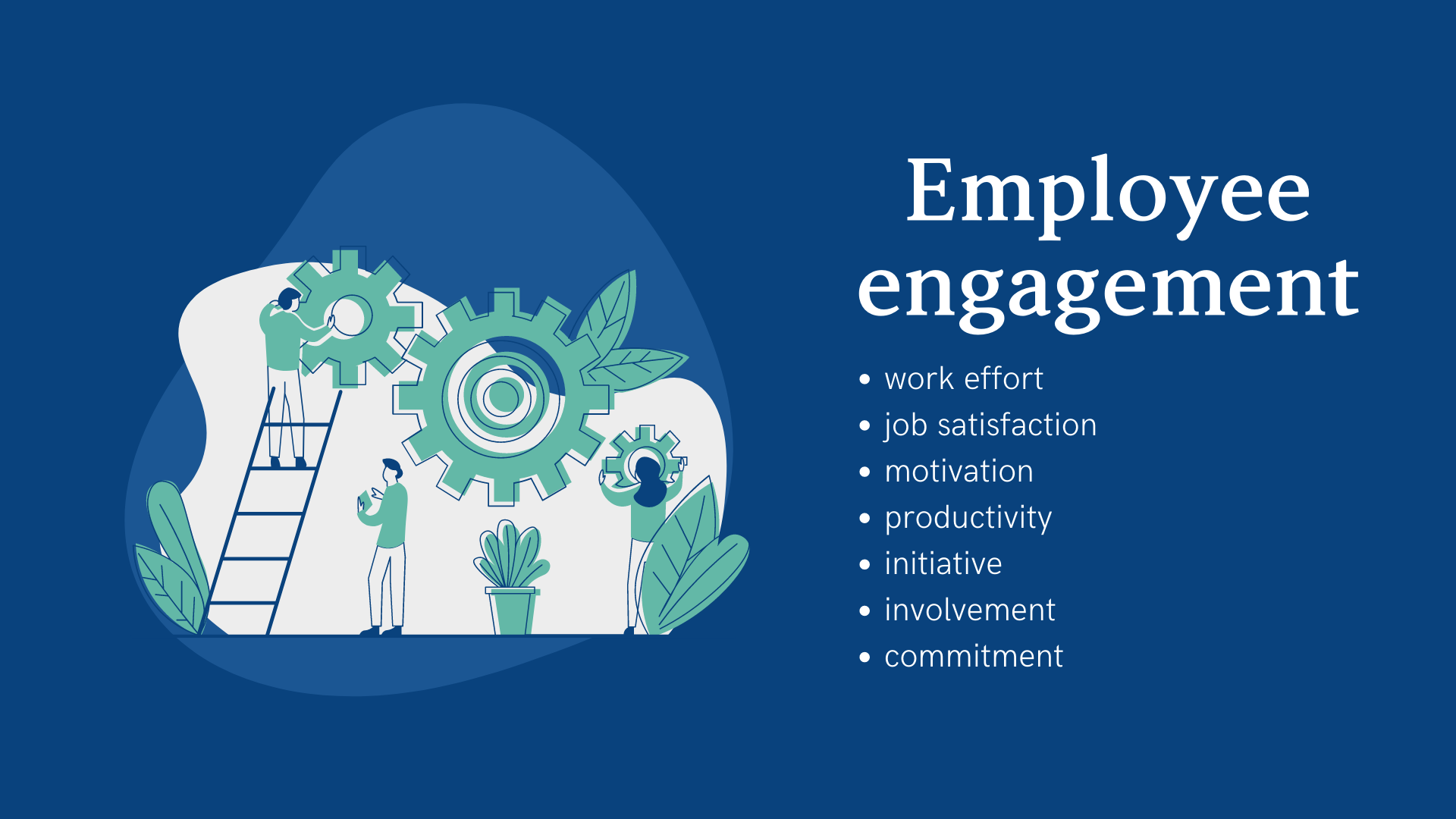 FATTORI INTERNI/5
GRUPPO DI LAVORO: è un numero di persone che hanno un certo grado di interdipendenza nello svolgimento di compiti legati agli obiettivi organizzativi
GRUPPI FORMALI: sono gruppi stabiliti dalla gerarchia dirigenziale, come gruppo di lavoro, comitati speciali e task force

GRUPPI INFORMALI: (gruppi ombra) sono gruppi che si formano spontaneamente per vicinanza o somiglianza di lavoro o interesse reciproco
FATTORI INTERNI/6
Cultura organizzativa (credenze, valori e artefatti)
Clima organizzativo 
Le percezioni dei dipendenti su quegli aspetti della loro vita lavorativa che influenzano la loro motivazione e comportamento, in particolare la cultura dell'organizzazione, lo stile di leadership prevalente, la gerarchia di autorità e le politiche e pratiche di gestione del personale.
Due modelli di azienda
Azienda meccanicistica
Azienda organicistica
Elevato grado di differenziazione e specializzazione dei compiti, precisa definizione delle responsabilità e dei metodi da utilizzare
Ampio affidamento sulla management dirigenziale
Enfasi sulle interazioni verticali
Uno stile di leadership autoritario, top down
Rivalutazione continua di compiti e incarichi 
L'autorità, il controllo e la comunicazione derivano più dalla competenza e dall'impegno che dalla gerarchia di autorità
La comunicazione è aperta ed estesa
Incoraggiare uno stile di comunicazione diagonale
Team leadership, empowerment